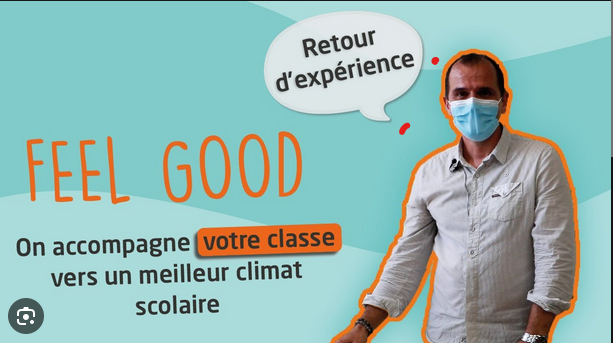 Cursus de formation : Survivre au numérique
Module 4 - Renforcer les compétences psychosociales des élèves de 8/12 ans : Le programme "Crips feel good “
www.survivingdigital.eu
Funded by the European Union. Views and opinions expressed are however those of the author(s) only and do not necessarily reflect those of the European Union or the European Education and Culture Executive Agency (EACEA). Neither the European Union nor EACEA can be held responsible for them.
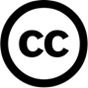 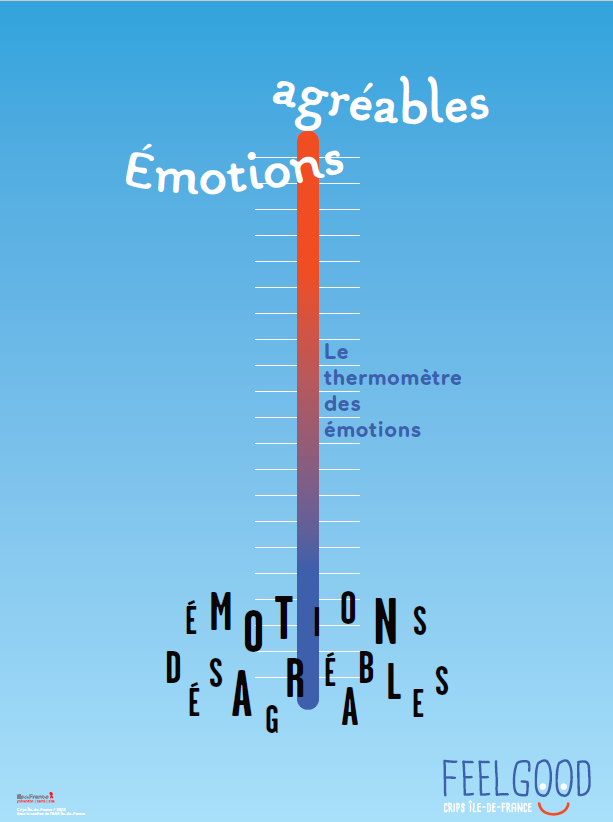 Introduction
Objectifs
Compétences visées et résultats de l'apprentissage
Connaissances théoriques
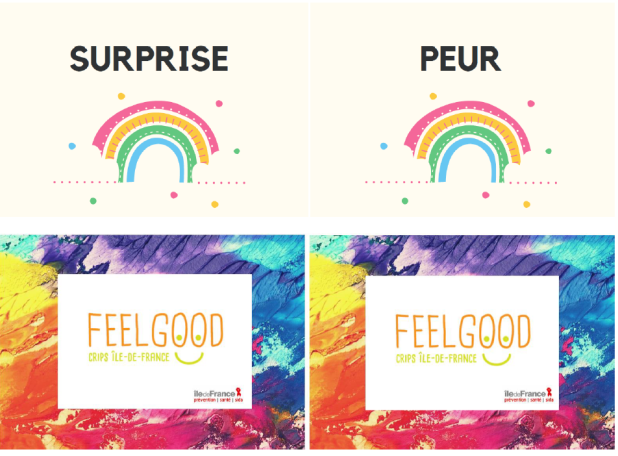 Techniques
Études de cas et activités
Conseils et astuces
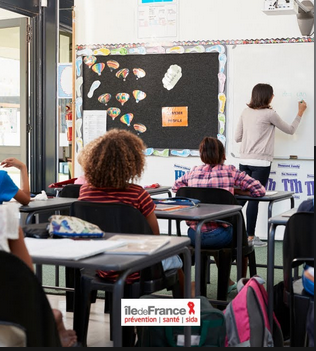 Introduction
Le CRIPS (Centre Régional Information Prévention Santé/SIDA) a développé le programme "Feel Good" visant à développer les compétences psychosociales des enfants dans les écoles de Seine-et-Marne (77), de Seine-Saint-Denis (93) et du Val d'Oise (95) en France, afin de promouvoir le bien-être général et d'améliorer le climat scolaire. A Saint-Denis, il est mis en œuvre depuis 2022. Nous souhaitons aider les professionnels à développer de nouveaux projets de formation pour les parents dans d'autres contextes également.
      
     Ce projet consiste notamment à former les enseignants à co-animer des sessions avec le CRIPS et à soutenir les parents. Les compétences psychosociales sont des compétences transversales telles que la résolution de problèmes, l'empathie et la gestion des émotions. 
      État d'avancement du   projet :
      - 2 jours de formation pour les enseignants volontaires CM1/CM2.
      - 10 ateliers d'une heure avec les enfants, animés par l'enseignant bénévole.
      En utilisant cette méthode également en dehors de l'école, nous pouvons aider beaucoup plus de familles à utiliser les mêmes stratégies et techniques pour améliorer leur relation parents-enfants et surtout aider ces enfants à utiliser moins et mieux les écrans.
Objectifs
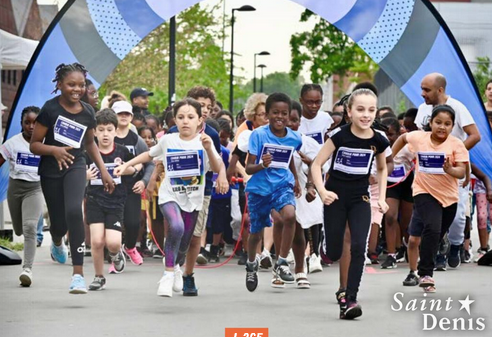 L' objectif de ce projet est de fournir une base de compétences émotionnelles, sociales et cognitives fondamentales pour la réussite scolaire et le bien-être général des jeunes de 8 à 12 ans.
     L'environnement global de l'enfant est mobilisé (parents, enseignants, pairs) afin d'accroître l'efficacité de l'intervention.
      Présentations du programme
https://www.lecrips-idf.net/le-coin-des-pros/projets-realises-avec-nos-partenaires/feel-good-100-bien-etre-un-partenariat-ars
https://www.youtube.com/watch?v=CNHI-3CFRys&embeds_referring_euri=https%3A%2F%2Fwww.lecrips-idf.net%2F&source_ve_path=OTY3MTQ&feature=emb_imp_woyt
Compétences visées
01
Compétences cognitives : capacité à faire attention à soi-même
02
Compétences cognitives : capacité à gérer ses impulsions
03
Compétences cognitives : capacité à faire des choix responsables
Compétences émotionnelles : comprendre les émotions et le stress, gérer ses émotions, réguler son stress dans la vie quotidienne...
04
Compétences sociales : développer des liens sociaux, savoir demander de l'aide, savoir écouter avec empathie...
05
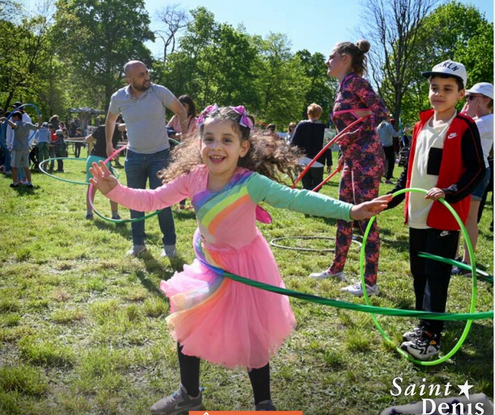 Quels sont les résultats de l'apprentissage ?
À l'issue de la formation des enseignants, ceux-ci sont en mesure de.. :
  - Comprendre le concept de compétences de vie ; compétences sociales, cognitives et émotionnelles.
     - Comprendre le concept de "points forts" en psychologie positive.
     - Savoir adopter une posture d'animateur auprès d'un groupe.
    - Savoir animer les 10 ateliers de compétences psychosociales du programme "Feel Good".
 
    A la fin des 10 ateliers co-animés par l'enseignant volontaire et l'animateur externe, les enfants devraient ressentir des améliorations sur :
      - Leurs propres compétences psychosociales (cognitives, sociales et émotionnelles).
     - Climat scolaire : bien-être à l'école, émotions et relations.
Connaissances théoriques
"Les compétences de vie sont la capacité d'une personne à répondre efficacement aux exigences et aux défis de la vie quotidienne. C'est la capacité d'une personne à maintenir un état de bien-être mental, en se comportant de manière appropriée et positive dans ses relations avec les autres, sa propre culture et son environnement". [Organisation mondiale de la santé (OMS), 1993]. 
Le référentiel 2022 de Santé Publique France, à partir d'une synthèse de la littérature et avec l'appui d'un comité de chercheurs et de professionnels de la prévention, a enrichi ce concept en listant 21 compétences, structurées en 3 catégories.
1ère catégorie : Compétences cognitives : Un ensemble de compétences psychologiques impliquant des activités mentales qui permettent aux individus de renforcer leur pouvoir d'agir (empowerment*), de promouvoir un fonctionnement individuel optimal et de maintenir un état de bien-être psychologique. Avoir conscience de soi [ - Connaissance de soi (forces et limites, objectifs, valeurs, discours interne) - Capacité de réflexion critique (préjugés, influences) - Capacité d'auto-évaluation positive - Conscience de soi (ou mindfulness)]. - Maîtrise de soi [ - Capacité à gérer ses impulsions - Capacité à atteindre ses objectifs - (définition, planification) - Prise de décision constructive [Capacité à faire des choix responsables - Capacité à résoudre les problèmes de manière créative].
2ème catégorie : Compétence émotionnelle : Un ensemble d'aptitudes psychologiques impliquant des processus et des états affectifs qui contribuent à maintenir un état de bien-être psychologique, à promouvoir un fonctionnement individuel optimal et à renforcer l'autonomie*. Prendre conscience de ses émotions et de son stress [-Comprendre les émotions et le stress -Identifier les émotions et le stress] Réguler ses émotions [-Exprimer ses émotions de manière positive -Gérer ses émotions (en particulier les émotions difficiles : colère, anxiété, tristesse, etc.)]. Gestion du stress [Réguler le stress au quotidien - Savoir faire face aux situations difficiles.
3ème catégorie : Un ensemble de compétences psychologiques impliquant des comportements relationnels qui permettent de développer des interactions constructives, d'améliorer* et de maintenir un état de bien-être psychologique. Communiquer de manière constructive [ - Capacité d'écoute empathique - Communication efficace (appréciation, formulation claire) - Développer des relations constructives [ - Liens sociaux - aller vers les autres, construire des relations, se faire des amis] - Développer des attitudes et des comportements pro-sociaux (acceptation, collaboration, coopération, aide aux autres)]. Résolution de problèmes [ - Savoir demander de l'aide - Savoir s'affirmer et refuser - Résoudre les conflits de manière constructive.
Ces compétences contribuent à réduire les risques pour la santé et à accroître la flexibilité et les capacités d'adaptation des individus (Eriksson & Lindström, 2008).
Il a été démontré que pour être efficace, il est nécessaire de développer les compétences psychosociales dès le plus jeune âge, de manière continue et dans les différents environnements de la vie (école, famille, loisirs, etc.) (https://www.promosante-idf.fr/dossier/cps).
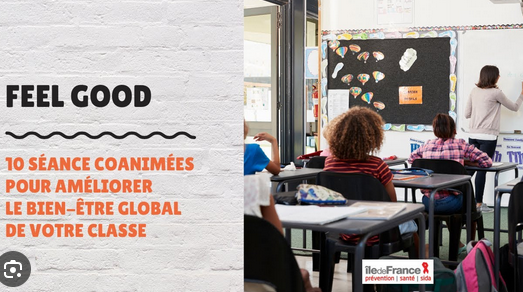 Techniques
Lors des ateliers avec les enfants, nous proposons le mime des émotions afin de reconnaître physiquement les émotions et d'acquérir un vocabulaire sur l'intensité de l'émotion (frustré, agacé, en colère, rage...). De plus, un ensemble de techniques d'expression des émotions est listé avec le groupe. Les enfants sont invités à essayer des moyens qu'ils n'ont pas utilisés jusqu'à présent.
       Exemple pratique : Je joue à des jeux vidéo et on me demande d'arrêter et d'aller me coucher.
1. identification émotionnelle : Je me sens stressé (peur) et frustré (colère).
2. les origines : Je ne suis pas sûr de pouvoir terminer mon jeu en cours : stress. Je m'amuse bien, j'aurais aimé continuer plus longtemps : frustration.
3. l'expression émotionnelle : J'en parle à mes parents et nous essayons de trouver un compromis pour les prochaines fois : ils me diront à quelle heure je dois jouer, je serai prévenu à l'avance. Je peux choisir mon jeu en fonction de cela. Nous choisissons ensemble les moments où je peux jouer aux jeux vidéo pendant la semaine.
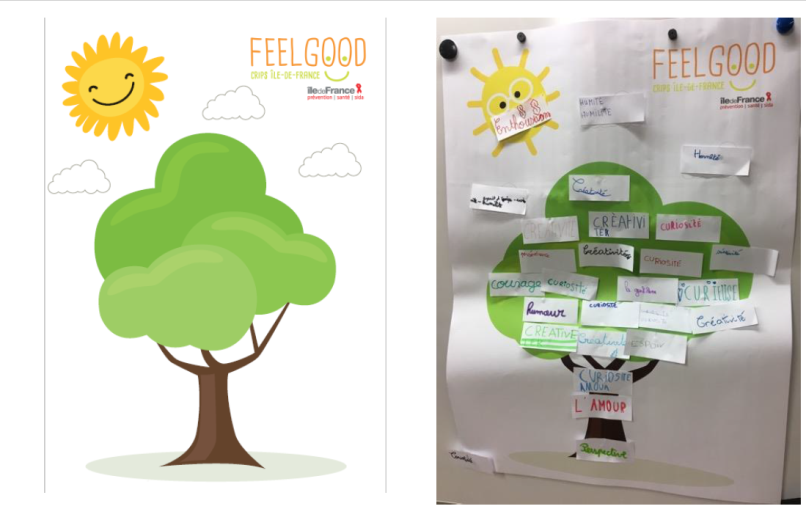 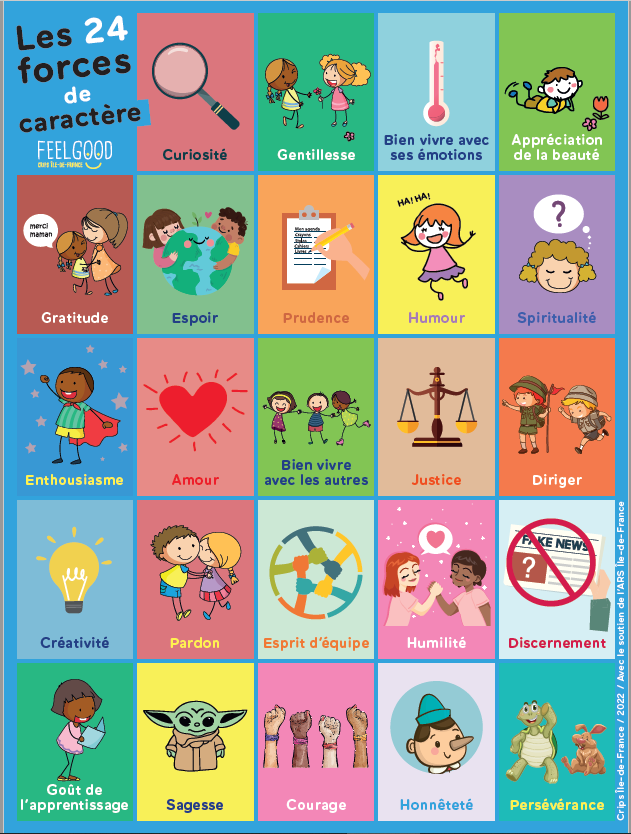 Activité 1 : Jeu des 24 forces de caractère
Groupe cible : une classe d'enfants 8/12 ans 

-> 1ère utilisation
      Les enfants choisissent leurs trois plus grandes forces associées à un exemple d'utilisation concrète de cette force au quotidien. Ils les partagent avec d'autres en petits groupes.
 -> 2ème utilisation
       Les enfants se mettent par deux. Ils choisissent une carte de force avec un exemple concret qui correspond à leur camarade de classe.
-> 3ème utilisation
       Les enfants écrivent sur un post-it la force qu'ils ont reçue et peuvent, s'ils le souhaitent, la coller au tableau ou sur le poster. L'ensemble des post-it formera l'arbre des forces de la classe (poster Arbre des forces disponible sur le site du Crips).
       Après les exercices, il est important de faire un débriefing avec le groupe.
       Questions pour aider à identifier leurs points forts - Télécharger le jeu de cartes : https://www.lecrips-idf.net/sites/default/files/2022-04/Feel_good_cartes_A4.pdf
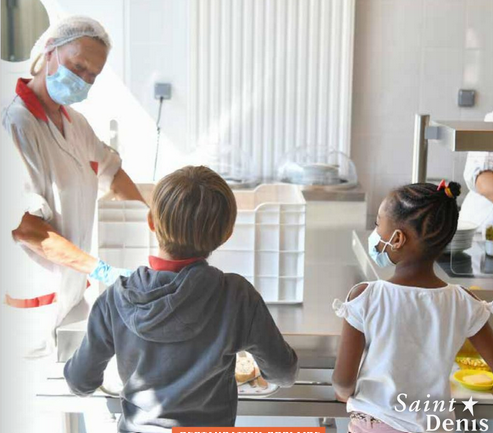 Activité 2 : la roue des émotions
A) La roue du langage émotionnel : tous les élèves découpent la plus petite roue. En classe, ils essaient de trouver 5 émotions désagréables et 3 émotions agréables. Une fois trouvées, les enfants écrivent les émotions dans les cases de cette première roue.
B) Roue des sensations : les enfants découpent la deuxième roue. En classe entière, les enseignants essaient de faire ressortir les sensations physiques que nous pouvons ressentir lorsque nous éprouvons des émotions. Par exemple : une boule dans la gorge, un cœur qui bat la chamade...
      Les enfants écrivent les 8 sensations physiques dans les cases de cette deuxième roue.
C) La roue des besoins : les enfants découpent la dernière roue et notent les différents besoins. Enfin, ils découpent la flèche et fixent les 3 roues ensemble à l'aide de l'agrafe.

      Quel est l'intérêt de cet exercice ?
      Il a été démontré que plus nous identifions facilement nos émotions et nos besoins, mieux nous sommes équipés pour gérer le stress et plus nous accédons facilement aux émotions positives.
      Trouver le besoin caché derrière l'émotion permet de l'atténuer.
Conseils et astuces pour les professionnels
01
Engagement : N'engager que des enseignants volontaires dans le programme
02
Les parents : organiser la présentation du programme de manière à ce que tous les adultes qui entourent l'enfant aient le même message
03
Gestion du temps : Fixez les dates des 10 ateliers le plus longtemps possible à l'avance.
Débriefing : intégrer systématiquement des temps de débriefing à la fin des ateliers en posant des questions simples et en encourageant la prise de parole de chacun.
04
05
Patience : changer les comportements prend du temps. C'est l'ensemble du programme (les 10 ateliers) qui permettra d'obtenir des résultats.
Explication du programme et témoignage d'un enseignant qui 
a participé: https://www.youtube.com/watch?v=hLy8cTD6Wqw&t=8s
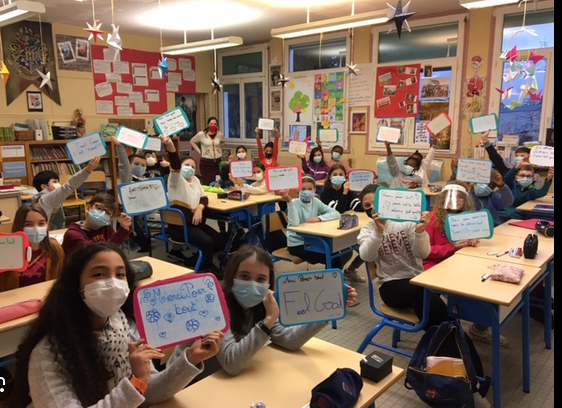 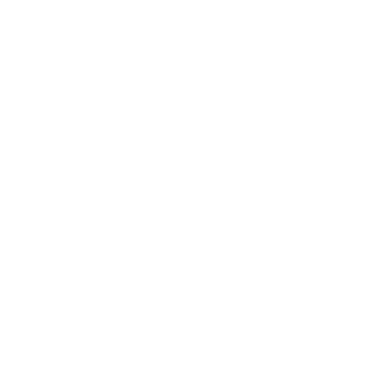 Fin du module
Nous vous remercions d'avoir lu ce module, et nous espérons que vous l'avez apprécié et que vous avez appris des informations utiles. Ce module fait partie de la formation Survivre au numérique, vous pouvez trouver les autres modules sur notre site web. N'oubliez pas de vous tenir au courant de l'évolution du projet en nous suivant sur nos canaux de médias sociaux !
www.survivingdigital.eu